Direct Spooling of partially equipped CroCos
ENR-PRD.Extra


W.H. Fietz, M.J. Wolf, D. Nickel, K.-P. Weiss
Formation of straight HTS CroCos
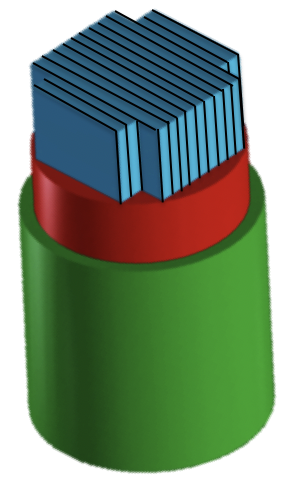 From single tapes a long length straight HTS CroCo was formed with up to 60 Cu and HTS tapes in lengths up to 8 m.
This is proofed technology and was used to build  35 kA @ 77K, sf demonstrator
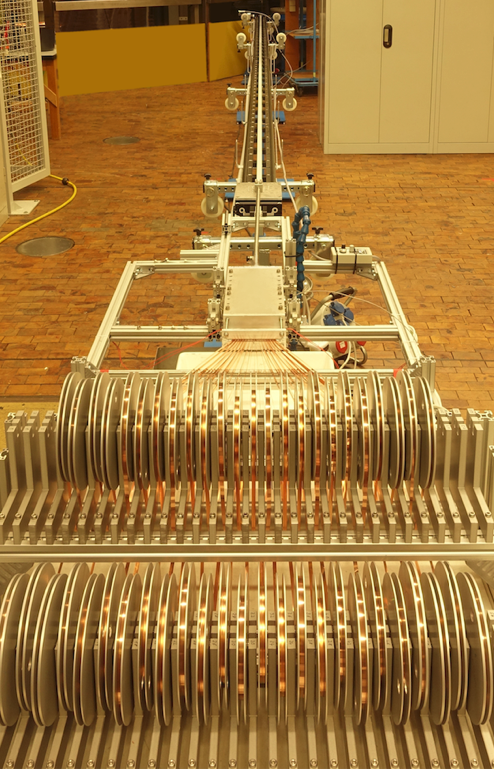 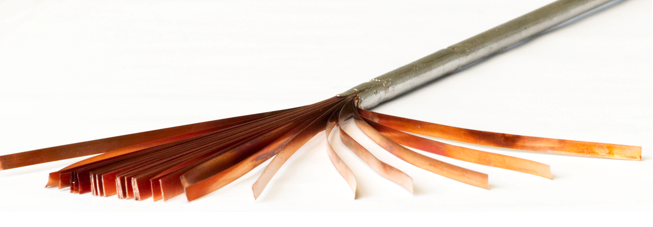 Bending Radius of HTS CroCos
With respect to winding, the small 3/2 HTS CroCos from 3 mm and 2 mm tapes offer an advantageous small acceptable bending radius.
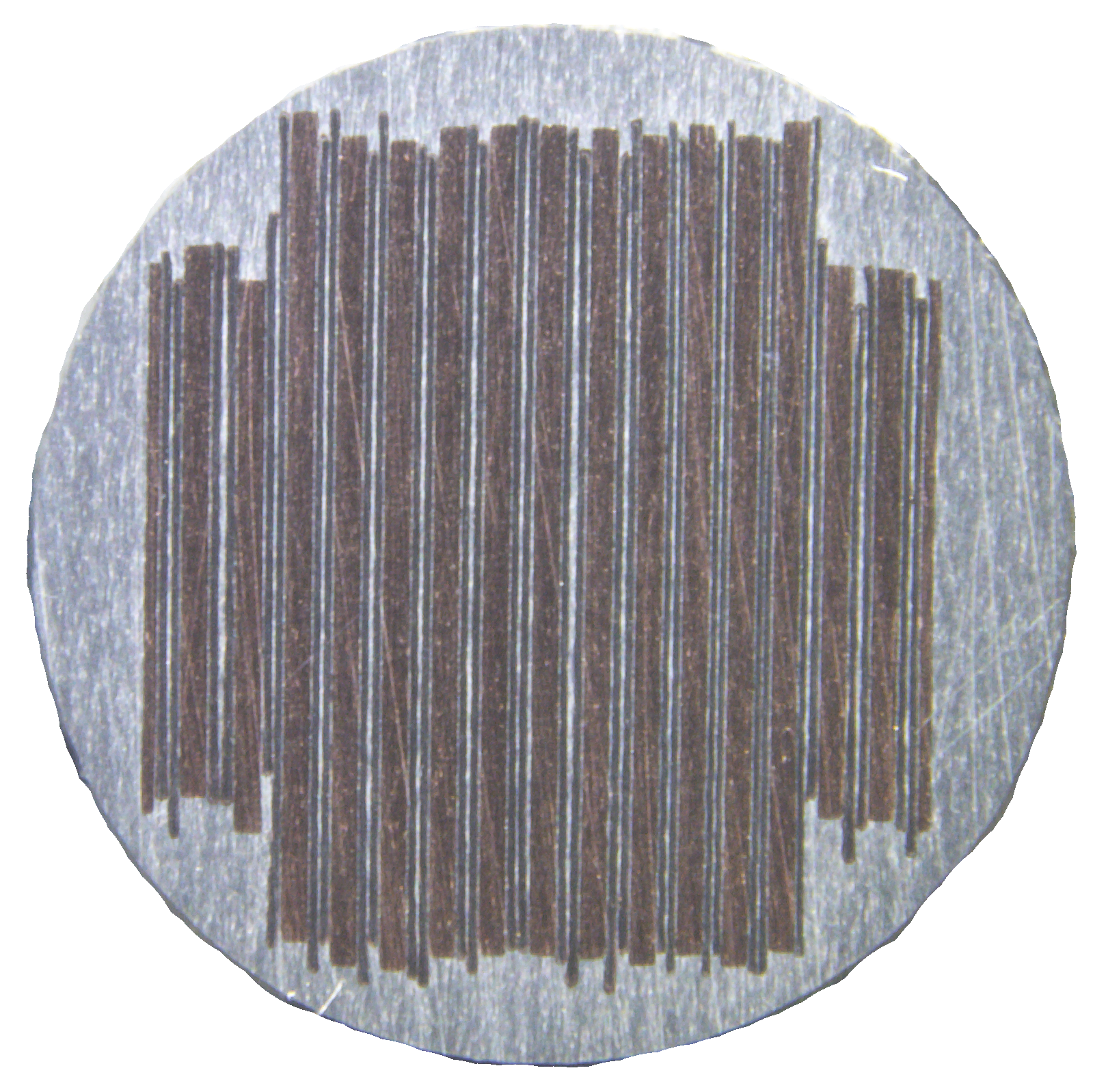 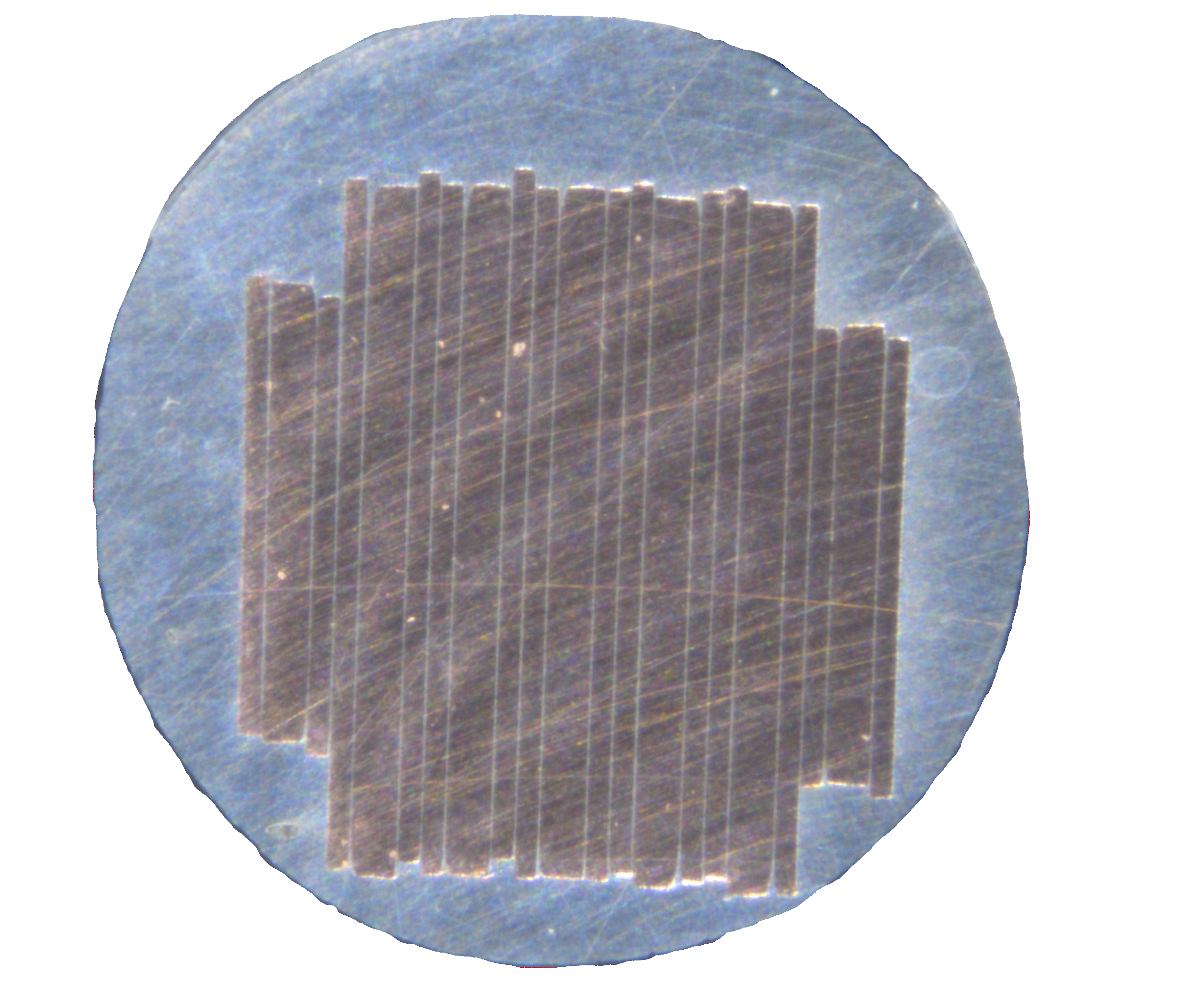 Is it possible to spool 3/2 mm HTS CroCos directly from reel to reel to fabricate long lengths of such 3/2 HTS CroCos?
Spooling of 3/2 HTS CroCos
Due to the limited resources, existing equipment was used
In this case, several welding positioners were tested to identify the best one for spooling the HTS CroCos
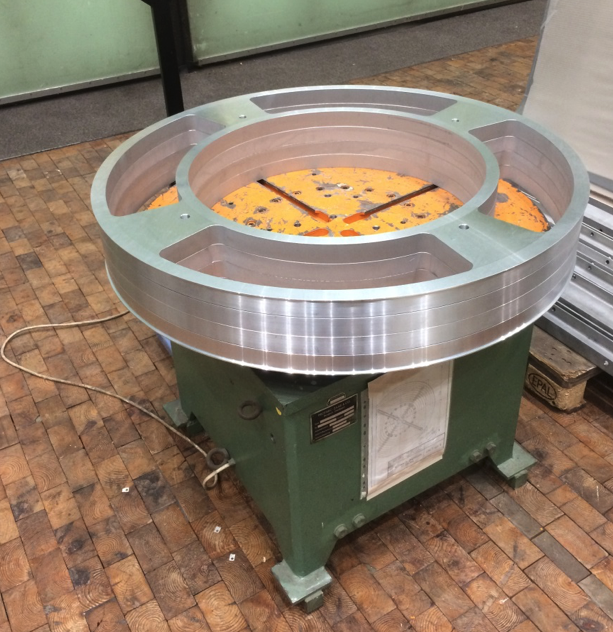 Reel to Reel situation
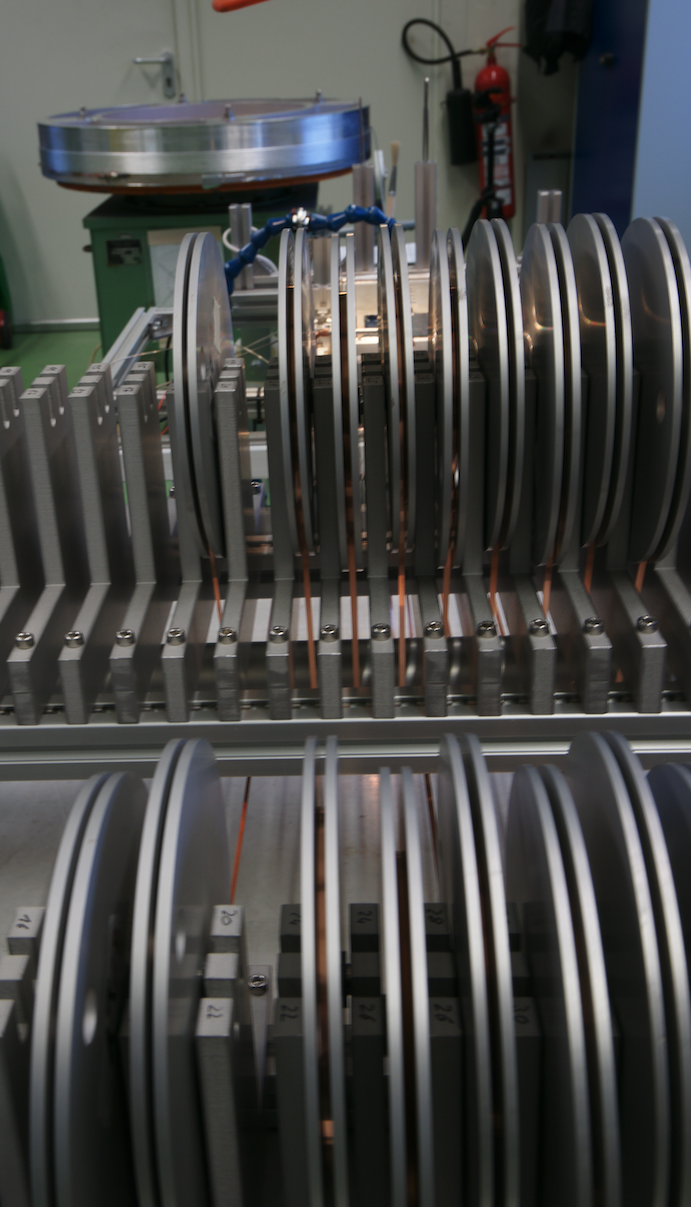 The 1 m diameter reel 
of the welding positioner
receives the HTS CroCos 
prepared from the individual reels of the REBCO and Cu tapes
First run of reel to reel spooling
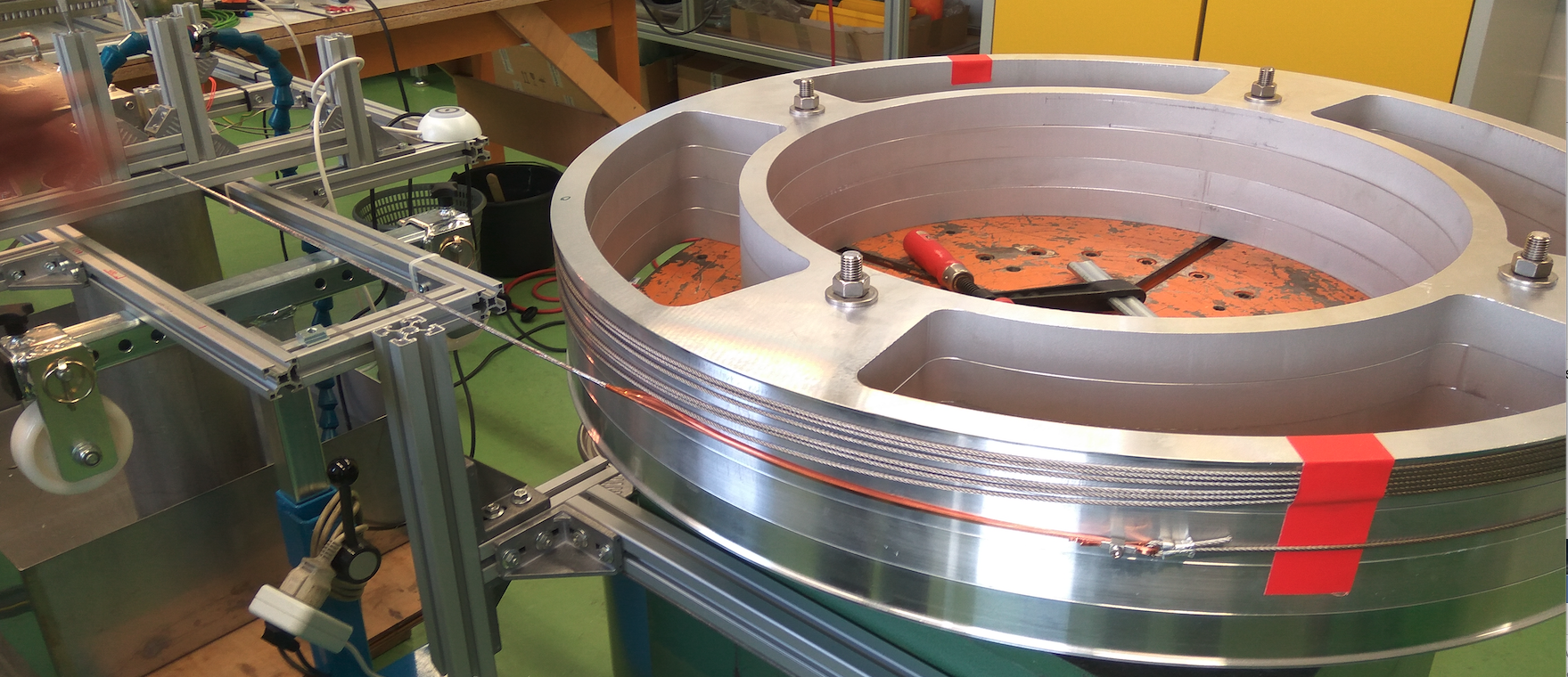 Spooling of the 3/2 HTS CroCo
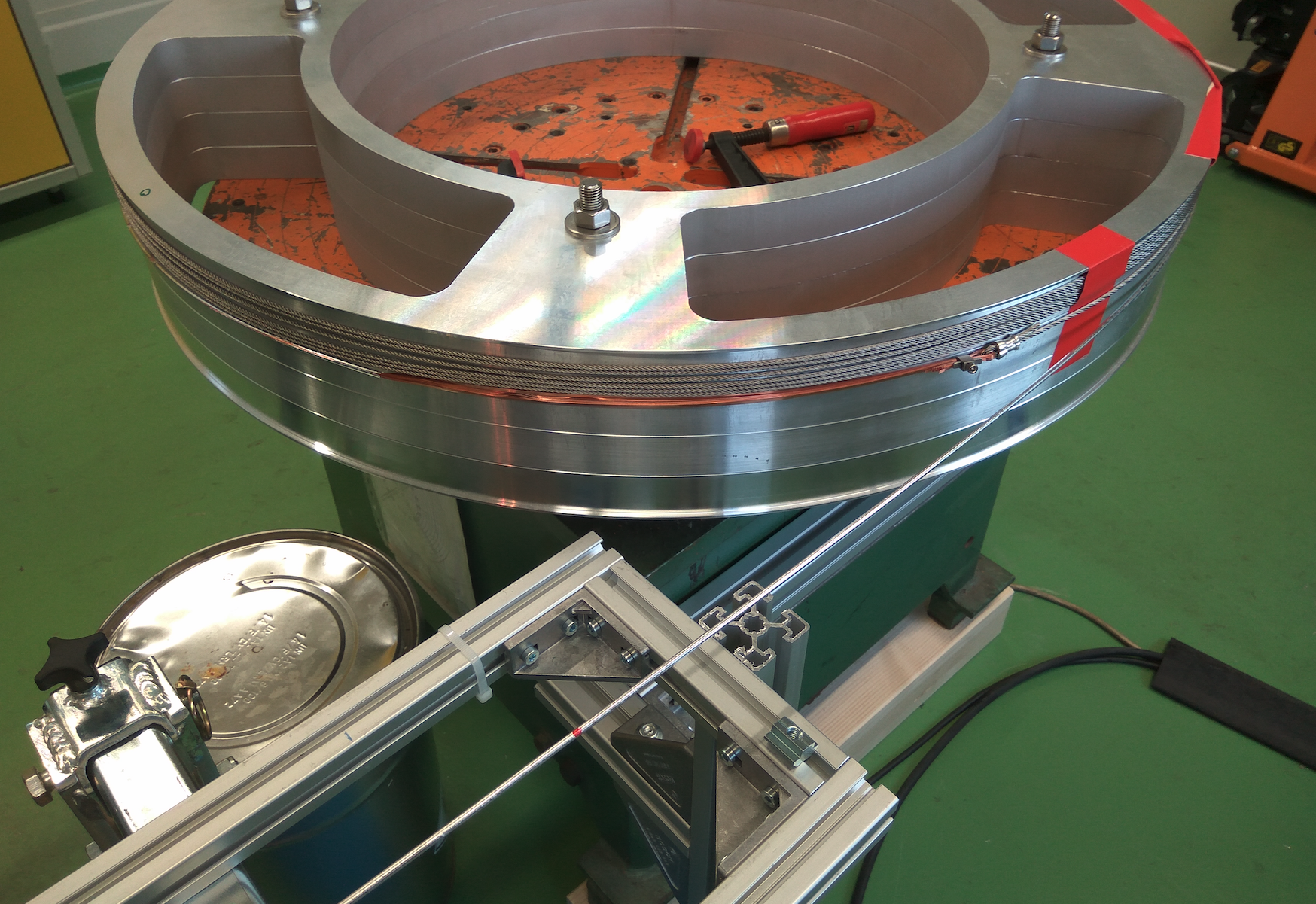 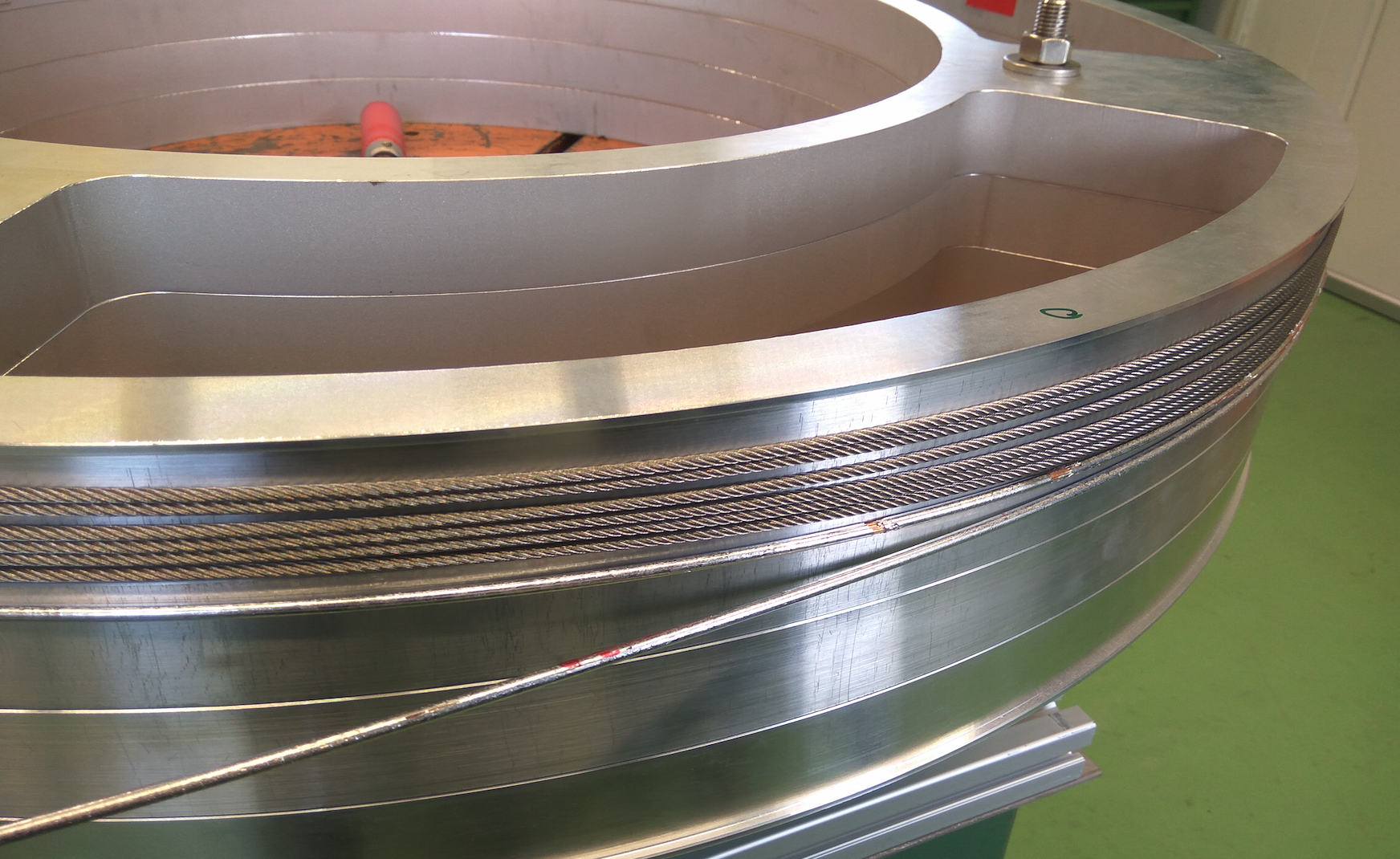 HTS CroCo after removal from the welding positioner
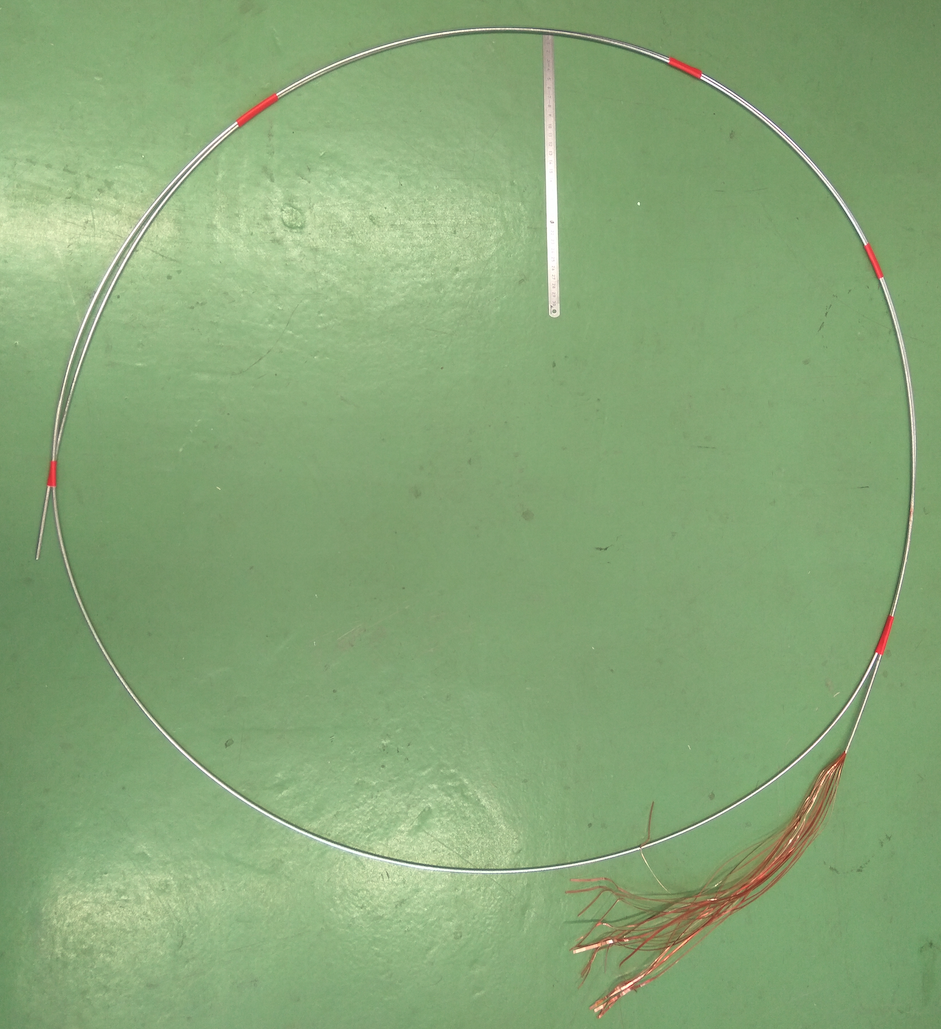 30 cm
This CroCo was wound to a 60 cm diameter spool and tested.The CroCo is still superconducting after the reel-to-reel fabrication.
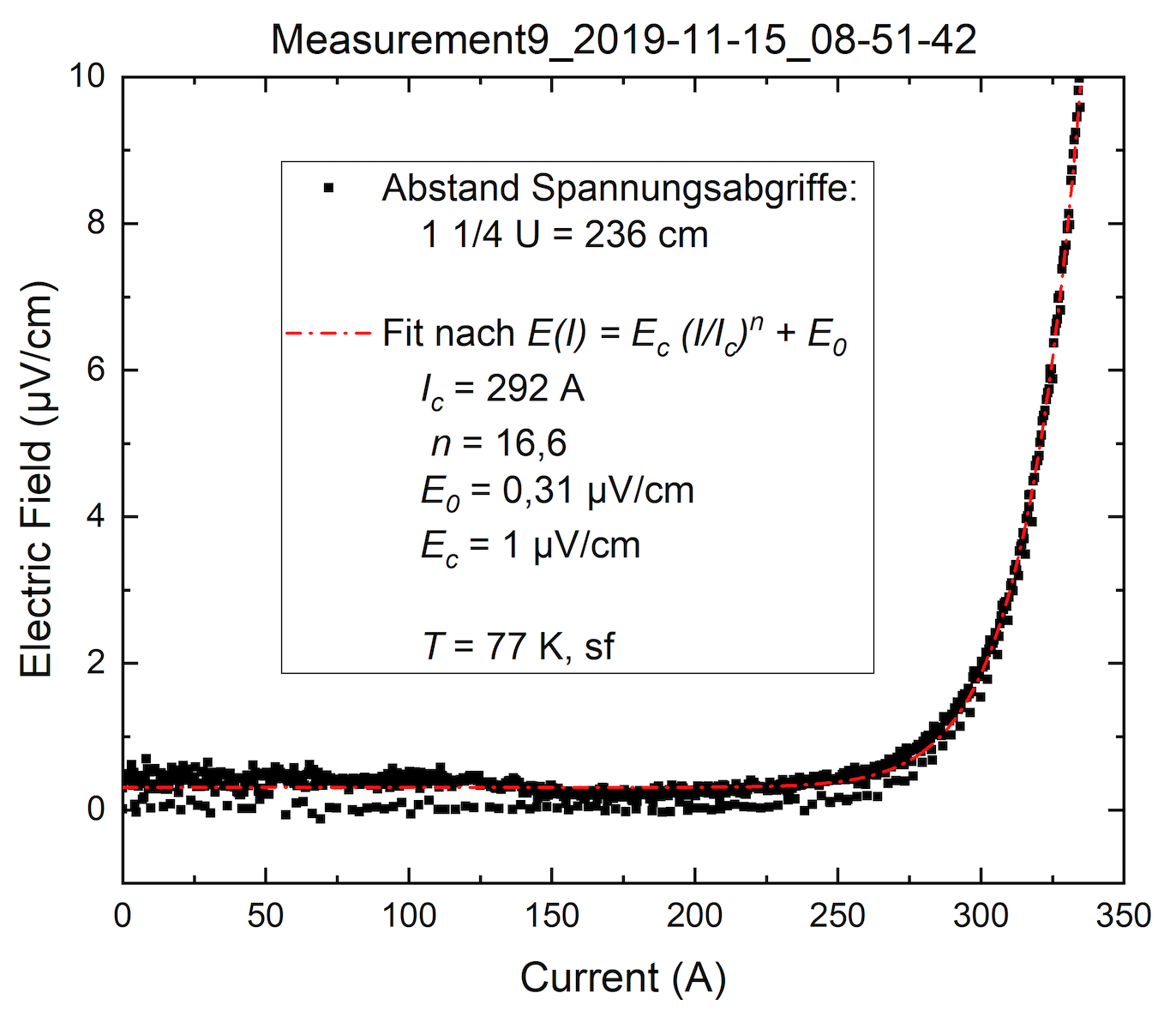 The 3/2 HTS CroCo was straighten and re-bend several times to check degradation issues
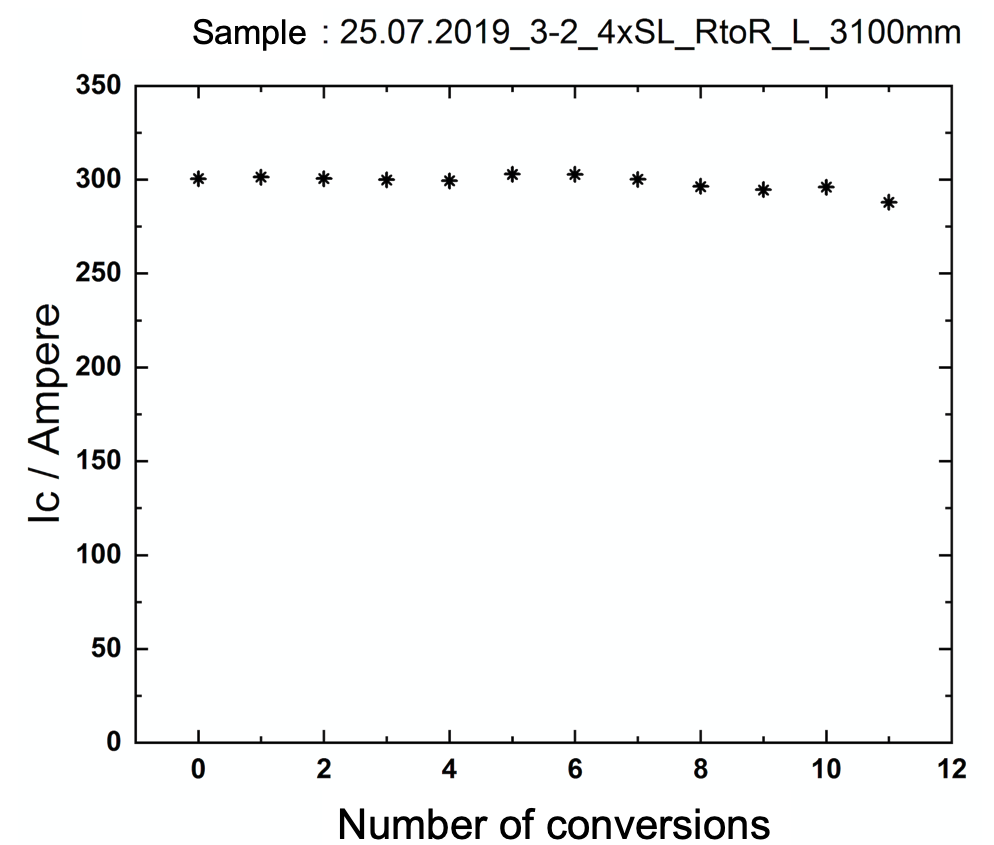 wound incounter direction
The 3/2 HTS CroCo was straighten and re-bend several times to check degradation issues
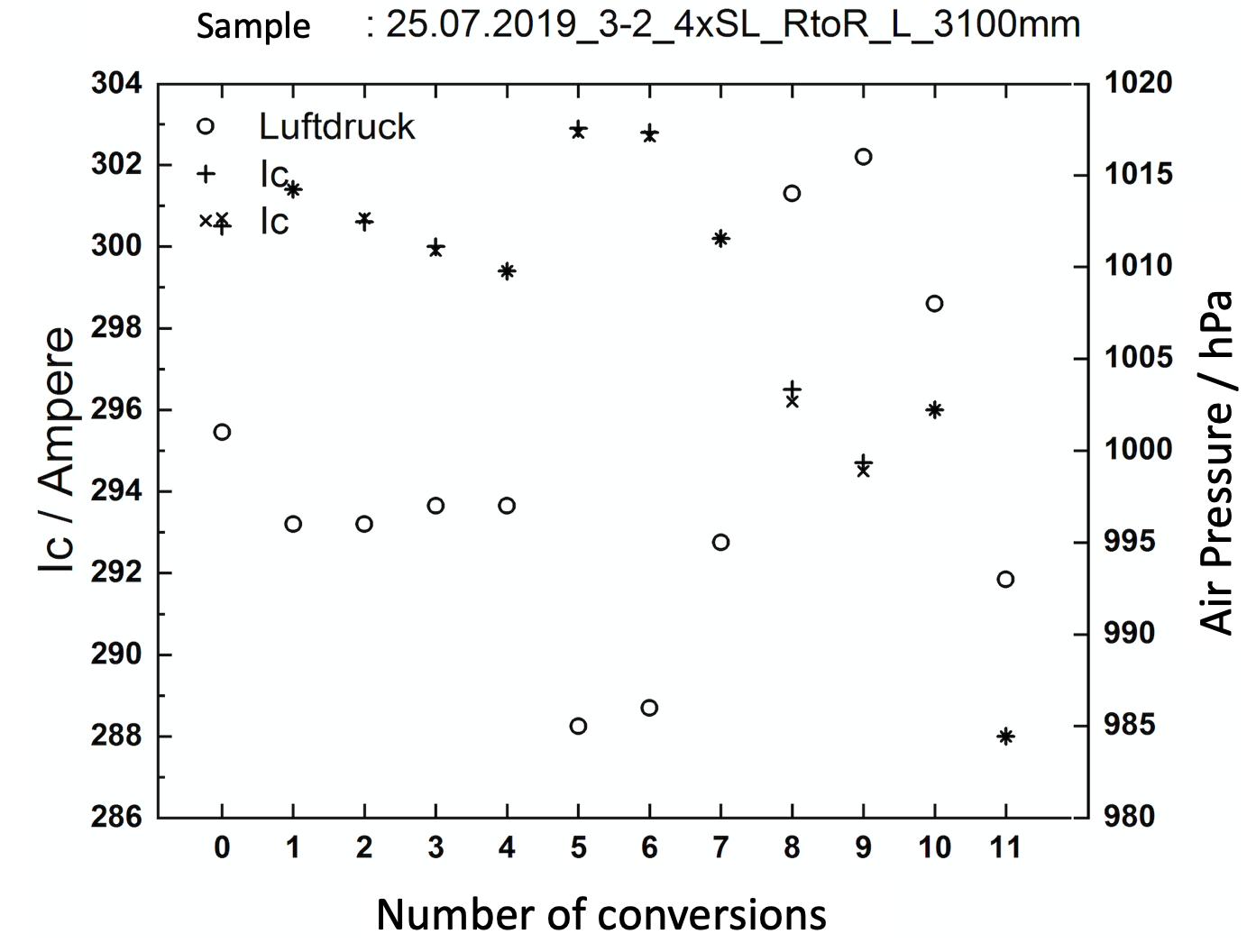 wound in       counter direction
8 m HTS CroCo wound to the 1m diameter reel
In Dec 2019 approx. 8 m of HTS CroCos were fabricated – 
starting from the REBCO and Cu-tape reels with subsequent winding 
of the fabricated CroCo to the 1 m diameter reel.
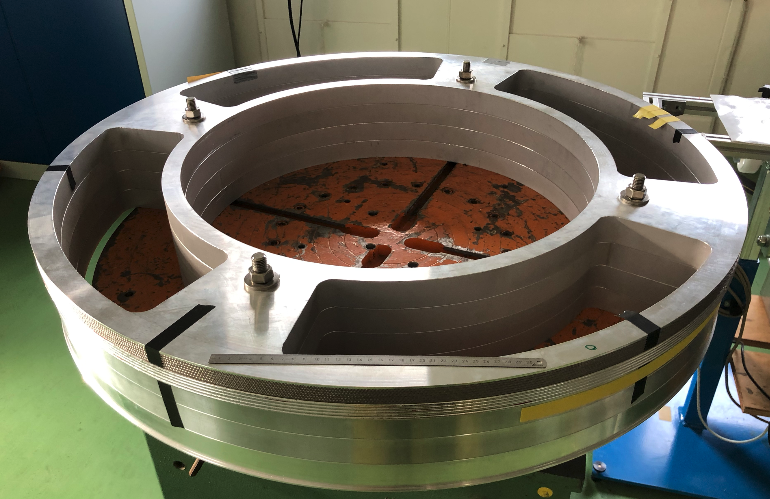 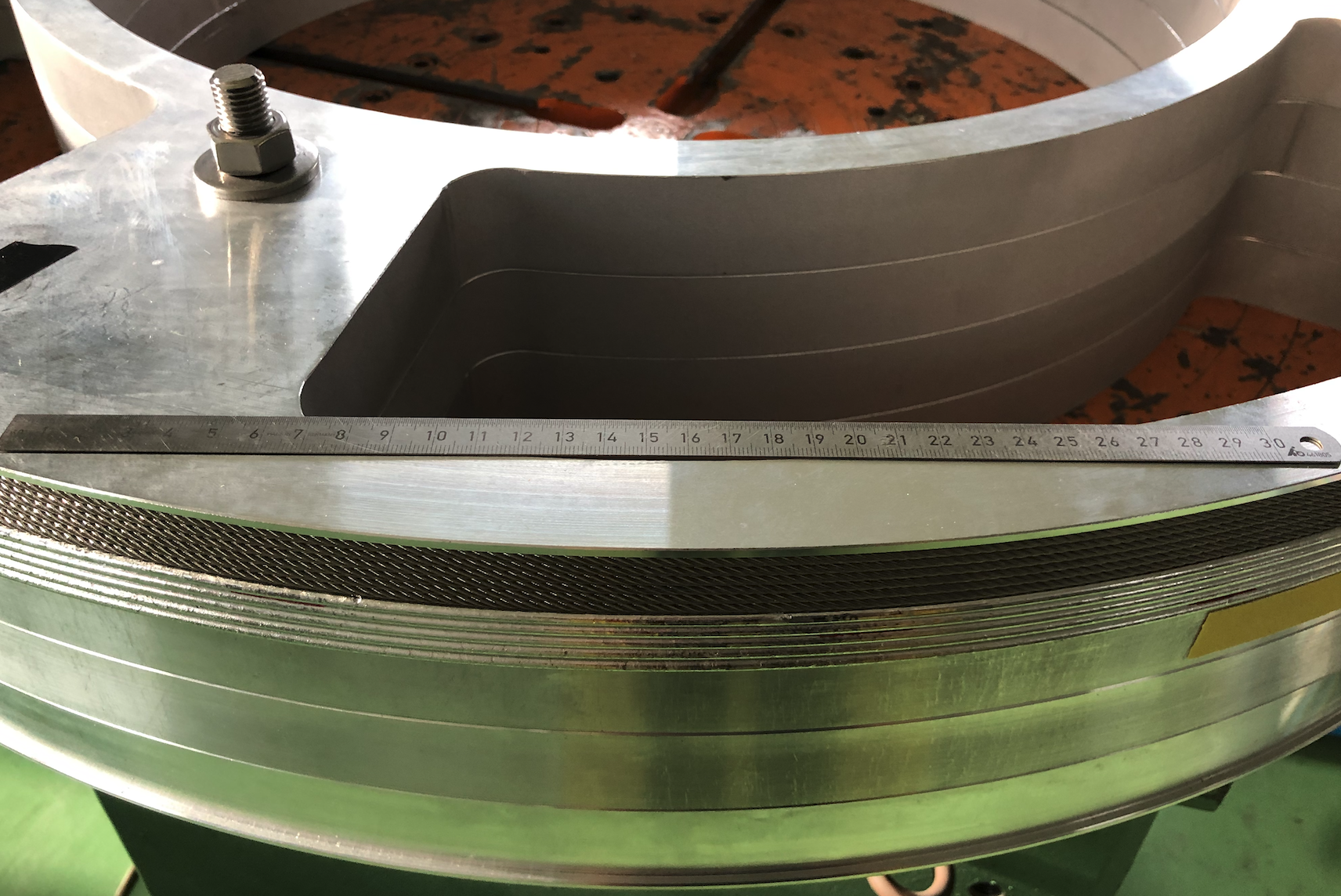 Proposal 2020
Long length fabrication and detailed analyses of CroCos towards HTS feeders for future fusion machines 

Spooling of long length partially equipped CroCos
Preparation of 8 m fully equipped TS CroCos
Intensive examination of fully equipped CroCos


Start: 01.03.2020
End:  31.10.2020

Resources: 2.0 ppy